METODE LAGRANGE MULTIPLIER
Mata Kuliah  : Teknik Optimasi
Materi           : Metode Lagrange Multiplier
Kasus Maksimasi
Carilah ukuran persegi panjang dengan luas terbesar yang dapat dimasukkan dalam setengah lingkaran berjari-jari R.
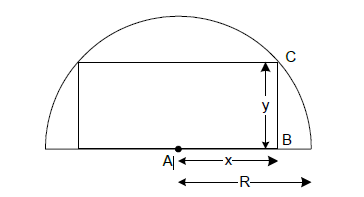 Fungsi batasan dalam kasus ini, mewakili jumlah setiap jenis sepatu yang terjual, total stok tiap triwulan dan jumlah minimum terjualnya masing-masing sepatu pada setiap triwulan. Koefisien dari setiap variabel keputusan dalam fungsi batasan diperoleh dari peluang masing-masing produk terhadap total terjualnya produk tersebut.
Dengan menggunakan Sofware Mapple 13
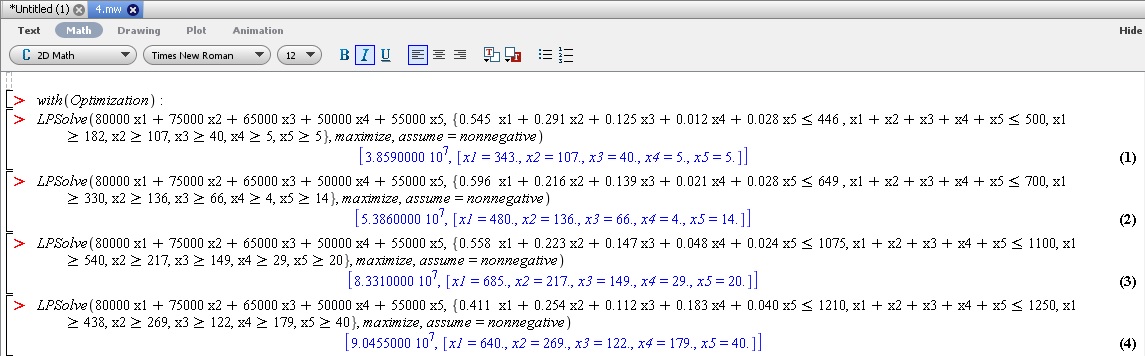 Keuntungan Maksimum Shoes Shop ID Bali
TERIMA KASIH
SELAMAT BELAJAR